ELIZABETH FOX-WOLFE
a/k/a “ALPHABET”
HER ART AND GRAPHIC DESIGN 
FOR THE BI-MONTHLY PUBLICATION OF SESPA:
“SCIENCE FOR THE PEOPLE”AUGUST 1970 THROUGH JULY 1972
COVER ART
VOL 2 NUMBER 2
AUGUST 1970
ILLUSTRATION:“BOSTON MUSEUM OF SCIENCE: BUSINESS AS USUAL”
VOL 2 NUMBER 2
AUGUST 1970
“HEROES OF OUR TIME” ILLUSTRATION
VOL 2 NUMBER 2
AUGUST 1970
COVER ART
VOL 2 NUMBER 3
OCTOBER 1970
DRAWINGS AND LIST OF THE MEMBERS OF THE EDITORIAL COLLECTIVE
VOL 2 NUMBER 3
OCTOBER 1970
“HERO AND AFTERMATH” BACK COVER ART
VOL 2 NUMBER 3
OCTOBER 1970
COVER ART
VOL 2 NUMBER 4
DECEMBER 1970
“HISTORY OF THE AAA$” COLLAGE ILLUSTRATION
VOL 2 NUMBER 4
DECEMBER 1970
“BIRTH CONTROL IN AMERIKA” COLLAGE ILLUSTRATION
VOL 2 NUMBER 4
DECEMBER 1970
“ADDRESS TO THE ACADEMIE DES SCIENCES” ILLUSTRATION
VOL 2 NUMBER 3
DECEMBER 1970
COVER ART
VOL 3 NUMBER 1
FEBRUARY 1971
ILLUSTRATION FOR “READINGS” LIST
VOL 3 NUMBER 1
FEBRUARY 1971
“SESPA TELLS IT LIKE IT IS…” ILLUSTRATION
VOL 3 NUMBER 1
FEBRUARY 1971
“SECOND ANNUAL DR. STRANGELOVE AWARD TO EDWARD TELLER”          ILLUSTRATION
VOL 3 NUMBER 1
FEBRUARY 1971
“PEOPLE’S SCIENCE” ILLUSTRATION
VOL 3 NUMBER 1
FEBRUARY 1971
“SCIENCE FOR VIETNAM” ILLUSTRATION
VOL 3 NUMBER 1
FEBRUARY 1971
COVER ART
VOL 3 NUMBER 2
FEBRUARY 1971
“SPRING ACTION CALENDAR” ILLUSTRATION
VOL 3 NUMBER 2
FEBRUARY 1971
TITLE AND ILLUSTRATION
VOL 3 NUMBER 2
FEBRUARY 1971
“ST. LOUIS AEROSPACE WORKERS” ILLUSTRATION
VOL 3 NUMBER 2
FEBRUARY 1971
TITLE AND  ILLUSTRATION
VOL 3 NUMBER 2
FEBRUARY 1971
“HERBICIDE OR GENOCIDE…” ILLUSTRATION
VOL 3 NUMBER 2
FEBRUARY 1971
COVER ART
VOL 3  NUMBER 3
JULY 1971
FIRST PAGE ILLUSTRATION
VOL 3  NUMBER 3
JULY 1971
TITLE AND ILLUSTRATION
VOL 3  NUMBER 3
JULY 1971
“MANIPULATION OF MEN FOR A WAR ECONOMY” ILLUSTRATION
VOL 3  NUMBER 3
JULY 1971
“SCIENCE TEACHING: A CRITIQUE” ILLUSTRATION
VOL 3  NUMBER 3
JULY 1971
“RAYTHEON: THE TIP OF A STOLEN ICEBERG” ILLUSTRATION
VOL 3 NUM 3
JULY 1971
“A SCIENTIFIC VISIT TO HANOI” ILLUSTRATION
VOL 3  NUMBER 3
JULY 1971
CONFERENCE ANNOUNCEMENT
VOL 3  NUMBER 3
JULY 1971
“CLASS STRUGGLE IN THE FRENCH SCIENCE ESTABLISHMENT” ILLUSTRATION
VOL 3 NUM 3
JULY 1971
COVER ART
VOL 3  NUMBER  4
SEPTEMBER 1971
ANNOUNCEMENT: ATLANTIC CITY ACTION
VOL 3  NUMBER  4
SEPTEMBER 1971
COVER ART
VOL 3 NUMBER  5
NOVEMBER 1971
CONTENT PAGE ILLUSTRATION
VOL 3  NUMBER  5
SEPTEMBER 1971
TITLE AND ILLUSTRATION
VOL 3  NUMBER  5
SEPTEMBER 1971
COVER ART
VOL  4  NUMBER  1
JANUARY 1972
FIRST PAGE ILLUSTRATION
VOL  4  NUMBER  1
SEPTEMBER 1971
TITLE AND ILLUSTRATION
VOL  4  NUMBER  1
JANUARY 1972
“SCIENCE IN THE JUSTIFICATION OF CLASS STRUGGLE…” ILLUSTRATION 2
VOL  4  NUMBER  1
JANUARY 1972
“SCIENCE IN THE JUSTIFICATION OF CLASS STRUGGLE…” ILLUSTRATION 3
VOL  4  NUMBER  1
JANUARY 1972
“INFLATION RECESSION AND CRISIS…” ILLUSTRATION
VOL  4  NUMBER  1
JANUARY 1972
“INFLATION RECESSION AND CRISIS…” ILLUSTRATION  2
VOL  4  NUMBER  1
JANUARY 1972
“INFLATION RECESSION AND CRISIS…” ILLUSTRATION  3
VOL  4  NUMBER  1
JANUARY 1972
LETTERS PAGE ILLUSTRATION
VOL 4 NUMBER 1
JANUARY 1972
LETTERS PAGE ILLUSTRATION 2
VOL 4 NUMBER 1
JANUARY 1972
ILLUSTRATION
VOL 4 NUMBER 1
JANUARY 1972
COVER ART
VOL  4  NUMBER  2
MARCH 1972
TITLE LETTERING
VOL  4  NUMBER  2
MARCH 1972
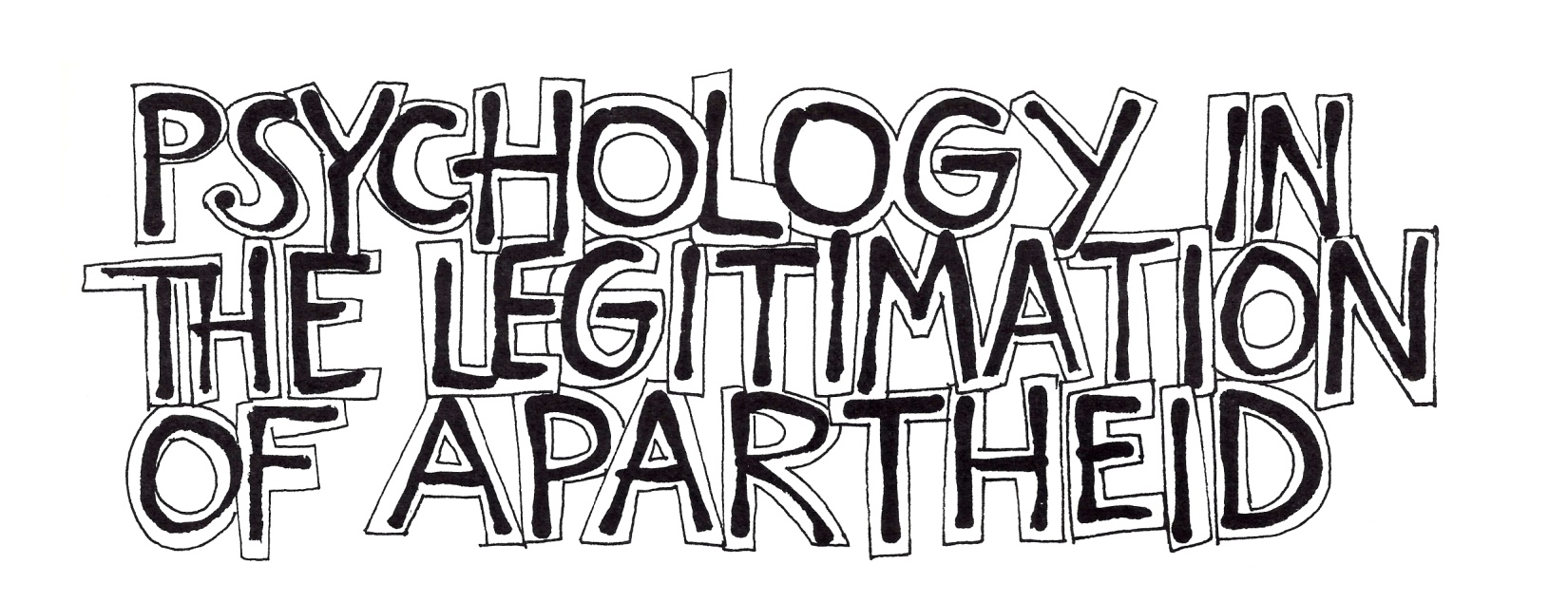 TITLE AND PHOTO ILLUSTRATION
VOL  4  NUMBER  2
MARCH 1972
PHOTO OF A FRIEND WEARING HOMEMADE SESPA T-SHIRT
VOL  4  NUMBER  2
MARCH 1972
DRAWING OF A FRIEND SELLING THE MAGAZINE
VOL  4  NUMBER  2
MARCH 1972
COVER ART
VOL  4  NUMBER  3
MAY 1972
BACK PAGE ILLUSTRATION
VOL  4  NUMBER  4
JULY 1972
COVER ART
VOL  4  NUMBER  4
JULY 1972
PPT BY JANET BENN
THANKS TO “ALPHABET”
FOR HER TIME AND ASSISTANCE
*THANKS ELIZABETH FOX-WOLFE*